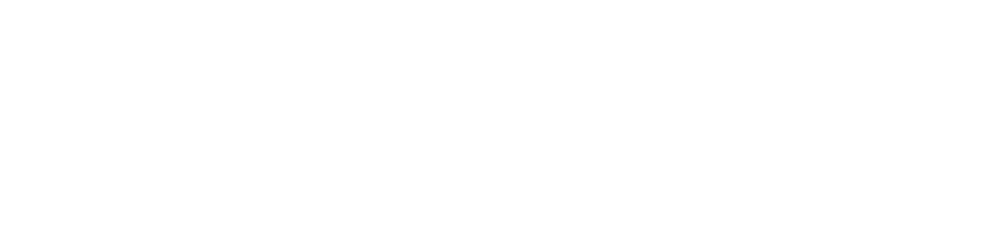 Sunday Morning
Luke 9:20-26
Joshua Tapp
True Words Baptist Church – 1377 S. 20th St. Louisville, KY – TrueWordsBaptist.org
Luke 9:20-23   He said unto them, But whom say ye that I am? Peter answering said, The Christ of God.  21 And he straitly charged them, and commanded them to tell no man that thing;  22 Saying, The Son of man must suffer many things, and be rejected of the elders and chief priests and scribes, and be slain, and be raised the third day.  23 And he said to them all, If any man will come after me, let him deny himself, and take up his cross daily, and follow me.
Luke 9:24-26   For whosoever will save his life shall lose it: but whosoever will lose his life for my sake, the same shall save it.  25 For what is a man advantaged, if he gain the whole world, and lose himself, or be cast away?  26 For whosoever shall be ashamed of me and of my words, of him shall the Son of man be ashamed, when he shall come in his own glory, and in his Father's, and of the holy angels.
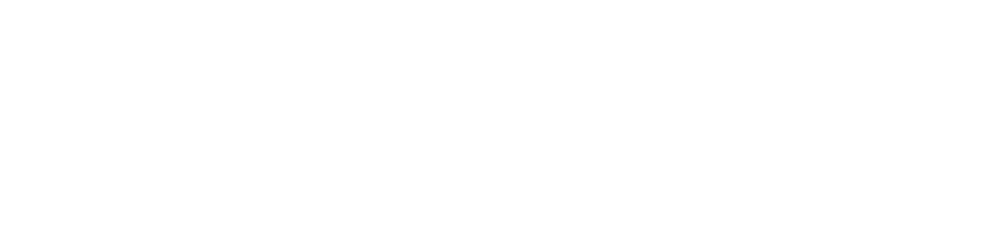 Title of the Sermon:
From Decision to Discipleship
True Words Baptist Church – 1377 S. 20th St. Louisville, KY – TrueWordsBaptist.org
Luke 9:23  And he said to them all, If any man will come after me, let him deny himself, and take up his cross daily, and follow me.
1 Peter 1:4-5  To an inheritance incorruptible, and undefiled, and that fadeth not away, reserved in heaven for you,  5 Who are kept by the power of God through faith unto salvation ready to be revealed in the last time.
James 4:7  Submit yourselves therefore to God. Resist the devil, and he will flee from you.
1 Corinthians 6:20  For ye are bought with a price: therefore glorify God in your body, and in your spirit, which are God's.
1 Corinthians 7:23  Ye are bought with a price; be not ye the servants of men.
John 3:5-7  Jesus answered, Verily, verily, I say unto thee, Except a man be born of water and of the Spirit, he cannot enter into the kingdom of God.  6 That which is born of the flesh is flesh; and that which is born of the Spirit is spirit.  7 Marvel not that I said unto thee, Ye must be born again.
Hebrews 6:1-2  Therefore leaving the principles of the doctrine of Christ, let us go on unto perfection; not laying again the foundation of repentance from dead works, and of faith toward God,  2 Of the doctrine of baptisms, and of laying on of hands, and of resurrection of the dead, and of eternal judgment.
Acts 2:41  Then they that gladly received his word were baptized: and the same day there were added unto them about three thousand souls.
Revelation 1:5  And from Jesus Christ, who is the faithful witness, and the first begotten of the dead, and the prince of the kings of the earth. Unto him that loved us, and washed us from our sins in his own blood,
Mark 8:38  Whosoever therefore shall be ashamed of me and of my words in this adulterous and sinful generation; of him also shall the Son of man be ashamed, when he cometh in the glory of his Father with the holy angels.
Acts 2:41-42  Then they that gladly received his word were baptized: and the same day there were added unto them about three thousand souls.  42 And they continued stedfastly in the apostles' doctrine and fellowship, and in breaking of bread, and in prayers.
Acts 2:46  And they, continuing daily with one accord in the temple, and breaking bread from house to house, did eat their meat with gladness and singleness of heart,
Job 23:12  Neither have I gone back from the commandment of his lips; I have esteemed the words of his mouth more than my necessary food.
1 Peter 2:2  As newborn babes, desire the sincere milk of the word, that ye may grow thereby:
Psalm 119:105  Thy word is a lamp unto my feet, and a light unto my path.
1 Thessalonians 5:17  Pray without ceasing.
Luke 11:1  And it came to pass, that, as he was praying in a certain place, when he ceased, one of his disciples said unto him, Lord, teach us to pray, as John also taught his disciples.
Ephesians 6:18  Praying always with all prayer and supplication in the Spirit, and watching thereunto with all perseverance and supplication for all saints;
Mark 16:15  And he said unto them, Go ye into all the world, and preach the gospel to every creature.
Romans 10:14  How then shall they call on him in whom they have not believed? and how shall they believe in him of whom they have not heard? and how shall they hear without a preacher?
Proverbs 11:30  The fruit of the righteous is a tree of life; and he that winneth souls is wise.
Matthew 16:24  Then said Jesus unto his disciples, If any man will come after me, let him deny himself, and take up his cross, and follow me.
Galatians 5:24  And they that are Christ's have crucified the flesh with the affections and lusts.
2 Corinthians 4:10  Always bearing about in the body the dying of the Lord Jesus, that the life also of Jesus might be made manifest in our body.
John 12:24  Verily, verily, I say unto you, Except a corn of wheat fall into the ground and die, it abideth alone: but if it die, it bringeth forth much fruit.
Galatians 2:20  I am crucified with Christ: nevertheless I live; yet not I, but Christ liveth in me: and the life which I now live in the flesh I live by the faith of the Son of God, who loved me, and gave himself for me.
Luke 14:27  And whosoever doth not bear his cross, and come after me, cannot be my disciple.
2 Timothy 4:7  I have fought a good fight, I have finished my course, I have kept the faith:
Philippians 1:6  Being confident of this very thing, that he which hath begun a good work in you will perform it until the day of Jesus Christ:
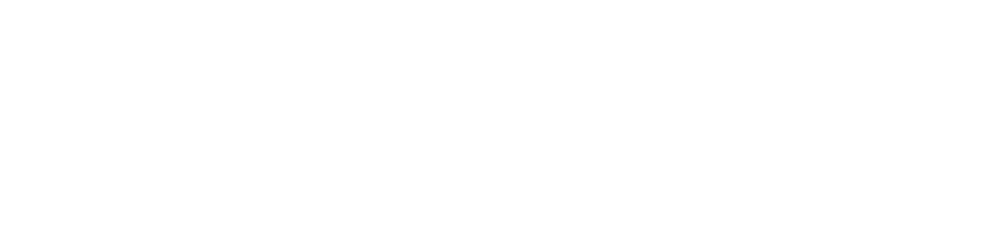 Visit Us:

TrueWordsBaptist.org
True Words Baptist Church – 1377 S. 20th St. Louisville, KY – TrueWordsBaptist.org